People who signed up for “Set Up”…Set up Mole Day Quickly!
Plates, napkins, cookies on my lab bench up front!
Put Candy on Lab table #1 and #8
Drinks and cups – Lab table #8
Frosting and knives – spread the containers out around the room – one tub of frosting per bench #2-7 
Sit down and get quiet!!!!
Mole Day Celebration!
6.02 x 1023
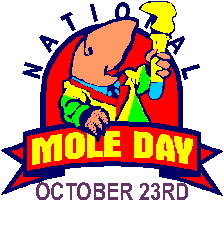 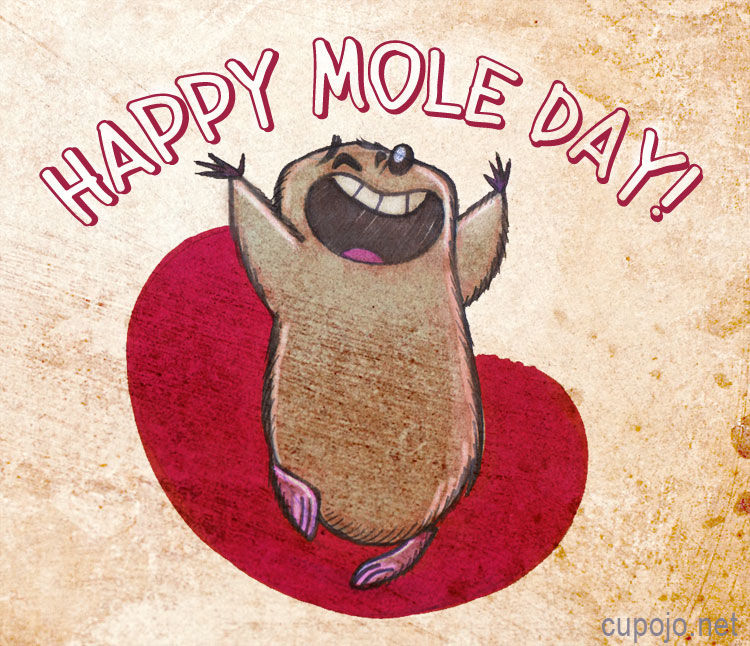 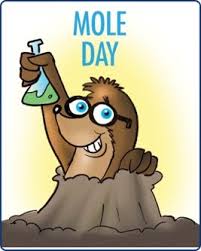 What is National mole day?
October 23 from 6:02 a.m. to 6:02 p.m.
 Mole Day commemorates Avogadro's Number: 6.02 X1023

http://www.acs.org/content/acs/en/education/students/highschool/chemistryclubs/activities/mole-day.html 
https://www.youtube.com/watch?v=TEl4jeETVmg
Mole Day Puns (courtesy of Mrs. Kerr!)
Where did Avogadro stay on is vacation?
 	A mole-tel.
What do chemists wear when it's cold?
 	Ther-mole underwear.
What do you call a 10th grader who is taking chem?
 	A sophomole.
Mole Day Puns
What did the generous mole say when people crashed his party?
The mole the merrier!
Mole Day Activity
You MUST complete the pre-lab (Part I) before we begin the activity!
You may utilize your resources to complete Part I
Phones, Your teacher, Your classmates
Once Part I is stamped go tables to complete Part II.
Part II:
NO PHONES
But have fun! 
People who signed up for “Clean Up”…Clean up Mole Day Quickly!
Zip/clip/close any candy bags that are not empty.
Any left over items – once zipped/clipped/closed, bring up to my lab bench. 
Any empty containers or trash – throw away in the garbage cans in the hallway EVERYONE SHOULD BE THROWING AWAY THEIR OWN PERSONAL TRASH! 
Wipe down lab tables with wet paper towels then dry paper towels – don’t use the cleaning spray please!